ШКОЛЬНОЕ  МЕТОДИЧЕСКОЕ ОБЪЕДИНЕНИЕ УЧИТЕЛЕЙ НАЧАЛЬНЫХ КЛАССОВ МБОУ СОШ п. ПРИУЗЕНСКИЙ и ВОСПИТАТЕЛЕЙ ДЕТСКОГО САДА «ЧЕБУРАШКА»ПрезентацияЗнакомство с республикой Казахстан
Воспитатель: А.Б.Султанова
22.03.2016г
Государственный флаг Республики Казахстан
Государственный флаг Республики Казахстан представляет собой прямоугольное полотнище голубого цвета. Голубой флаг с золотистым национальным орнаментом слева, золотистым солнцем и парящим силуэтом орла в центре — символ свободы,                                                                                                                независимости  Республики Казахстан.
Государственный флаг                      Государственный флаг Республики Казахстан                       Российской Федерации
Государственный флаг Российской Федерации представляет собой прямоугольное полотнище из трех равновеликих горизонтальных полос: верхней - белого, средней - синего и нижней - красного цвета.
Президент Казахстана
Н. Назарбаев
Президент России? – В.В. Путин
Президент Казахстана - Н. Назарбаев
Город Москва — столица России                                           (с 1918 года).
Город Астана — столица Республики Казахстан   (с 1997 года).
Юрта - жилище казахов - кочевников
Изба - русское народное (национальное) жилище
казахские национальные костюмы
русские национальные костюмы
балалайка – русский национальный инструмент
домбра - казахский национальный инструмент
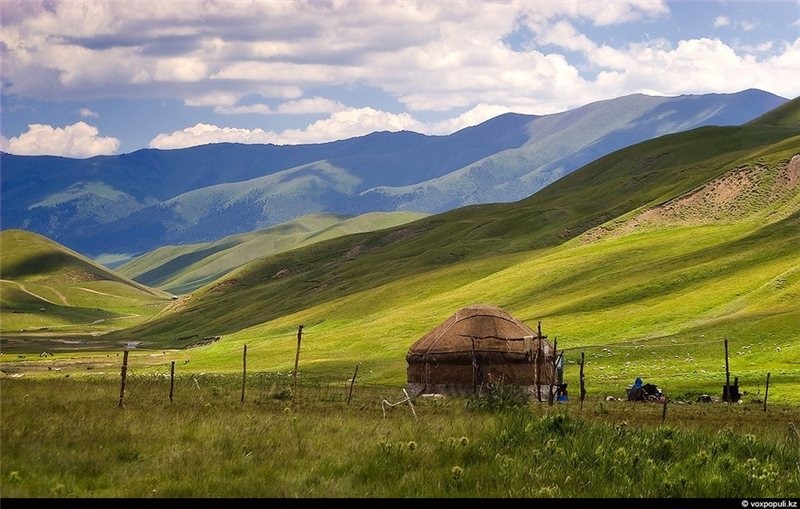 СПАСИБО ЗА ВНИМАНИЕ